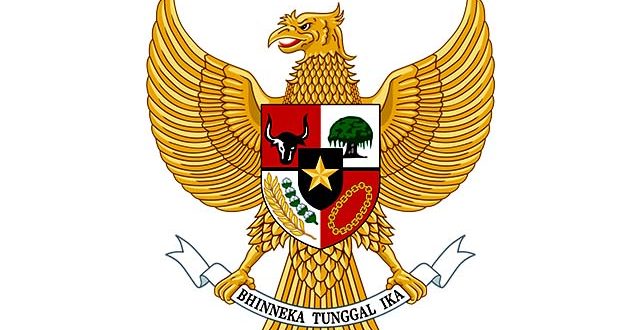 Etika Pancasila
Apa itu Pancasila?
Rumusan dan pedoman kehidupan berbangsa dan bernegara bagi seluruh rakyat Indonesia
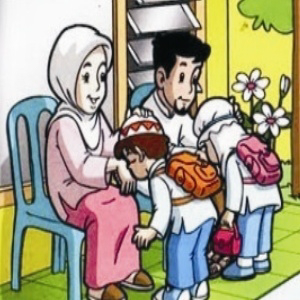 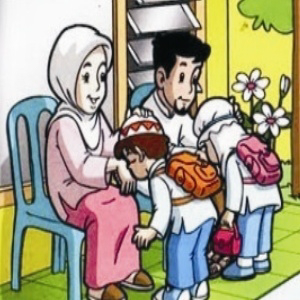 Apa itu Etika?
Suatu ilmu yang berisi tentang watak, perbuatan atau tingkah laku manusia, mana yang dapat di nilai baik dan mana yang dapat di nilai tidak baik serta bagaimana dan mengapa kita mengikuti suatu ajaran moral tertentu, atau bagaimana kita harus mengambil sikap bertanggung jawab berhadapan dengan berbagai ajaran moral
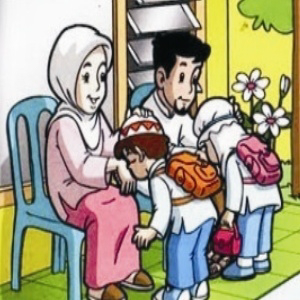 Istilah “etika” berasal dari bahasa Yunani, “Ethos” yang artinya tempat tinggal yang biasa, padang rumput, kandang, kebiasaan, adat, watak, perasaan, sikap, dan cara berpikir. Secara etimologis, etika berarti ilmu tentang segala sesuatu yang biasa dilakukan atau ilmu tentang adat kebiasaan.
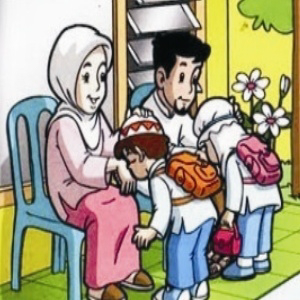 Etika berkaitan dengan kebiasaan hidup yang baik, tata cara hidup yang baik, baik pada diri seseorang maupun masyarakat. Kebiasaan hidup yang baik ini dianut dan diwariskan dari satu generasi ke generasi yang lain. Dalam artian ini, etika sama maknanya dengan moral. Etika dalam arti yang luas ialah ilmu yang membahas tentang kriteria baik dan buruk (Bertens, 1997: 4--6).
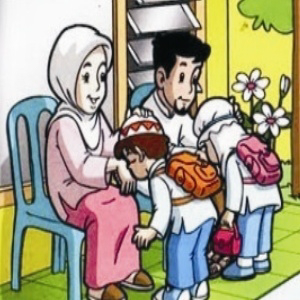 Dalam bahasa pergaulan orang acapkali mencampuradukkan istilah “etika” dan “etiket”? Padahal, keduanya mengandung perbedaan makna yang hakiki. Etika berarti moral, sedangkan etiket lebih mengacu pada pengertian sopan santun, adat istiadat. Jika dilihat dari asal usul katanya, etika berasal dari kata “ethos”, sedangkan etiket berasal dari kata “etiquette”. Keduanya memang mengatur perilaku manusia secara normatif, tetapi Etika lebih mengacu ke filsafat moral yang merupakan kajian kritis tentang baik dan buruk, sedangkan etiket mengacu kepada cara yang tepat, yang diharapkan, serta ditentukan dalam suatu komunitas tertentu.
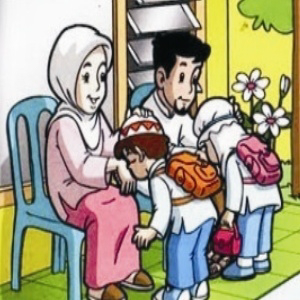 Contohnya, mencuri termasuk pelanggaran moral, tidak penting apakah dia mencuri dengan tangan kanan atau tangan kiri. Etiket, misalnya terkait dengan tata cara berpeilaku dalam pergaulan, seperti makan dengan tangan kanan dianggap lebih sopan atau beretiket (Bertens, 1997: 9).
Apa itu Etika Pancasila?
Etika Pancasila adalah cabang filsafat yang dijabarkan dari sila-sila Pancasila untuk mengatur perilaku kehidupan bermasyarakat, berbangsa, dan bernegara di Indonesia. Etika yang mendasarkan penilaian baik dan buruk pada nilai-nilai Pancasila, yaitu nilai ketuhanan, kemanusiaan, persatuan, kerakyatan dan keadilan Sosial.
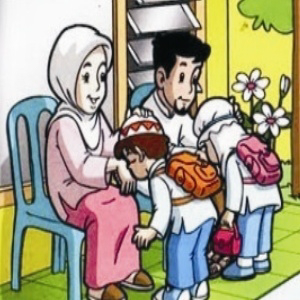 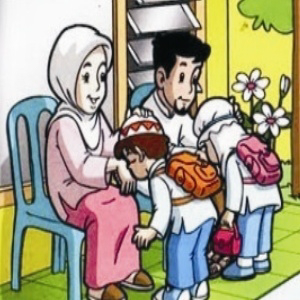 Sila ketuhanan mengandung dimensi moral berupa nilai spiritualitas yang mendekatkan diri manusia kepada Sang Pencipta, ketaatan kepada nilai agama yang dianutnya. 
Sila kemanusiaan mengandung dimensi humanus, artinya menjadikan manusia lebih manusiawi, yaitu upaya meningkatkan kualitas kemanusiaan dalam pergaulan antarsesama.
Sila persatuan mengandung dimensi nilai solidaritas, rasa kebersamaan (mitsein), cinta tanah air. 
Sila kerakyatan mengandung dimensi nilai berupa sikap menghargai orang lain, mau mendengar pendapat orang lain, tidak memaksakan kehendak kepada orang lain. 
Sila keadilan mengandung dimensi nilai mau peduli atas nasib orang lain, kesediaan membantu kesulitan orang lain.
Kelima nilai tersebut membentuk perilaku manusia Indonesia dalam semua aspek kehidupannya.
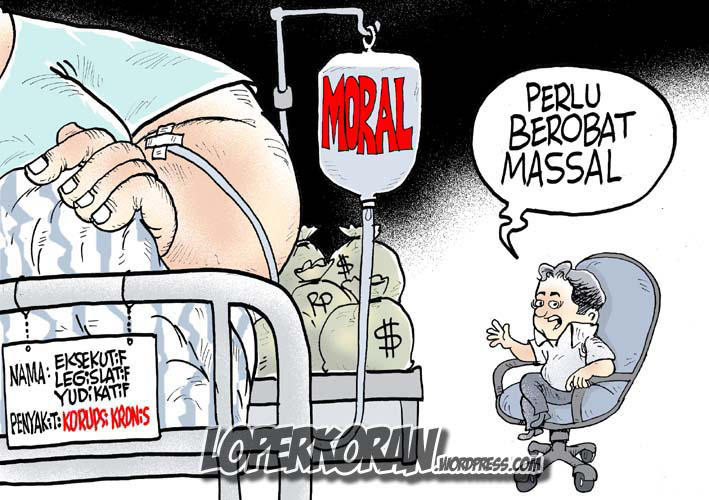 Nilai-NilaiEtika Pancasila
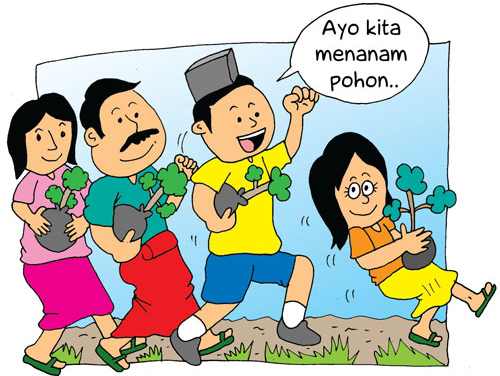 Nilai Ketuhanan
Nilai ketuhanan mengandung nilai religius atau keyakinan terhadap Tuhan YME dan ketaqwaan kepada-Nya. Seseorang dapat dikatakan menjunjung tinggi nilai ketuhanan bila bertaqwa kepada Tuhan YME sesuai dengan agama yang dianutnya, saling menghormati antar pemeluk agama dan penganut kepercayaan yang berbeda, memberi kebebasan pada orang lain untuk beribadah sesuai agamanya, dan tidak memaksakan agama atau kepercayaan yang dianutnya kepada orang lain.
Nilai Kemanusiaan
Nilai kemanusiaan mengandung nilai moral kemanusiaan atau humanitarian. Seseorang dapat dikatakan memegang teguh nilai kemanusiaan apabila setiap tindakan dan perbuatannya selalu menjaga martabat orang lain. Perilaku yang adil terhadap sesama manusia juga merupakan wujud adanya sifat kemanusiaan. Orang yang berpedoman pada nilai ini selalu menghormati, menghargai sesama manusia beradab yang memiliki cipta, rasa karsa, dan keyakinan.
Nilai Persatuan
Nilai persatuan mengandung nilai moral persatuan bangsa. Artinya, setiap warga negara Indonesia dimanapun berada selalu berbuat dan bertindak tanpa adanya niatan untuk memecah belah bangsa. Secara tersirat, nilai persatuan ini juga menuntut pengakuan adanya perbedaan dan keanekaragaman suku, bahasa, adat, agama, dan sebagainya yang menjadi kekuatan pemersatu bangsa Indonesia. Seseorang bisa diatakan memegang nilai persatuan bila sikapnya mau mengenal perbedaan, cinta tanah air, rela berkorban demi bangsa, dan menyukai produk dalam negeri.
Nilai Kerakyatan
Nilai kerakyatan mengandung nilai moral kerakyatan dan musyawarah atau demokrasi. Nilai sila keempat ini menunjukkan adanya kedaulatan rakyat dan kekuasaan berada di tangan rakyat. Segala keputusan yang menyangkut hajat hidup orang banyak diambil melalui musayawarah mufakat atau demokratis. Seseorang dapat dikatakan memegang teguh nilai kerakyatan dan demokrasi apabila menyelesaikan masalah melalui musyawarah, anti-kekerasan, mengutamakan kepentingan rakyat diatas kepentingan partai atau golongan, menghargai perbedaan pendapat.
Nilai Keadilan
Nilai keadilan mengandung nilai keadilan sosial. Wujud keadilan sosial yang dimaksud mencakup seluruh aspek kehidupan, tidak hanya ekonomi, namun juga politik dan kebudayaan. Seseorang bisa dikatakan memegang teguh nilai keadilan sosial apabila bersikap adil terhadap diri sendiri dan orang lain, menunaikan kewajiban sebelum menuntut hak, menghargai hasil kerja orang lain, bekerja keras, hemat dan tidak boros, mengutamakan pemerataan ketimbang pertumbuhan, mendistribusikan kekayaan pada rakyat banyak secara adil, dan menghindari segala perbuatan yang bisa memperdalam jurang kesenjangan sosial.
Sumber Historis, Sosiologis Dan Politis Pancasila Sebagai Sistem Etika
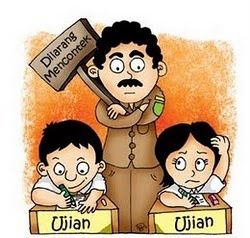 Sumber historis
Pada zaman Orde Lama, Pancasila sebagai sistem etika masih berbentuk sebagai Philosofische Grondslag atau Weltanschauung. Artinya, nilai-nilai Pancasila belum ditegaskan ke dalam sistem etika, tetapi nilai-nilai moral telah terdapat pandangan hidup masyarakat. Masyarakat dalam masa orde lama telah mengenal nilai-nilai kemandirian bangsa yang oleh Presiden Soekarno disebut dengan istilah berdikari (berdiri di atas kaki sendiri).
Pada zaman Orde Baru, Pancasila sebagai sistem etika disosialisasikan melalui penataran P-4 dan diinstitusionalkan dalam wadah BP-7. Ada banyak butir Pancasila yang dijabarkan dari kelima sila Pancasila sebagai hasil temuan dari para peneliti BP-7.
Pada era reformasi, Pancasila sebagai sistem etika tenggelam dalam hiruk-pikuk perebutan kekuasaan yang menjurus kepada pelanggaraan etika politik. Salah satu bentuk pelanggaran etika politik adalah abuse of power, baik oleh penyelenggara negara di legislatif, eksekutif, maupun yudikatif. Penyalahgunaan kekuasaan atau kewenangan inilah yang menciptakan korupsi di berbagai kalangan penyelenggara negara.
Sumber Sosiologis
Sumber sosiologis Pancasila sebagai sistem etika dapat ditemukan dalam kehidupan masyarakat berbagai etnik di Indonesia. Misalnya, orang Minangkabau dalam hal bermusyawarah memakai prinsip “bulat air oleh pembuluh, bulat kata oleh mufakat”. Masih banyak lagi mutiara kearifan lokal yang bertebaran di bumi Indonesia ini sehingga memerlukan penelitian yang mendalam.
Sumber politis
Sumber politis Pancasila sebagai sistem etika terdapat dalam norma-norma dasar (Grundnorm) sebagai sumber penyusunan berbagai peraturan perundang-undangan di Indonesia. Hans Kelsen mengatakan bahwa teori hukum itu suatu norma yang berbentuk piramida. Norma yang lebih rendah memperoleh kekuatannya dari suatu norma yang lebih tinggi. Semakin tinggi suatu norma, akan semakin abstrak sifatnya, dan sebaliknya, semakin rendah kedudukannya, akan semakin konkrit norma tersebut (Kaelan, 2011: 487). Pancasila sebagai sistem etika merupakan norma tertinggi (Grundnorm) yang sifatnya abstrak, sedangkan perundang-undangan merupakan norma yang ada di bawahnya bersifat konkrit.
Urgensi Pancasila sebagai Sistem Etika
Pertama, banyaknya kasus korupsi yang melanda negara Indonesia sehingga dapat melemahkan sendi-sendi kehidupan berbangsa dan bernegara.
Kedua, masih terjadinya aksi terorisme yang mengatasnamakan agama sehingga dapat merusak semangat toleransi dalam kehidupan antar umat beragama, dan meluluhlantakkan semangat persatuan atau mengancam disintegrasi bangsa.
Ketiga, masih terjadinya pelanggaran hak asasi manusia (HAM) dalam kehidupan bernegara, seperti: kasus penyerbuan Lembaga Pemasyarakatan Cebongan Yogyakarta, pada 2013 yang lalu.
Keempat, kesenjangan antara kelompok masyarakat kaya dan miskin masih menandai kehidupan masyarakat Indonesia.
Kelima, ketidakadilan hukum yang masih mewarnai proses peradilan di Indonesia, seperti putusan bebas bersyarat atas pengedar narkoba asal Australia Schapell Corby.
Etika Pancasila diperlukan dalam kehidupan bermasyarakat, berbangsa, dan bernegara sebab berisikan tuntunan nilai-nilai moral yang hidup. Namun, diperlukan kajian kritis-rasional terhadap nilai-nilai moral yang hidup tersebut agar tidak terjebak ke dalam pandangan yang bersifat mitos. Misalnya, korupsi terjadi lantaran seorang pejabat diberi hadiah oleh seseorang yang memerlukan bantuan atau jasa si pejabat agar urusannya lancar. Si pejabat menerima hadiah tanpa memikirkan alasan orang tersebut memberikan hadiah.